ОСНОВИ ГЕНДЕРНОЇ ПЕДАГОГІКИ
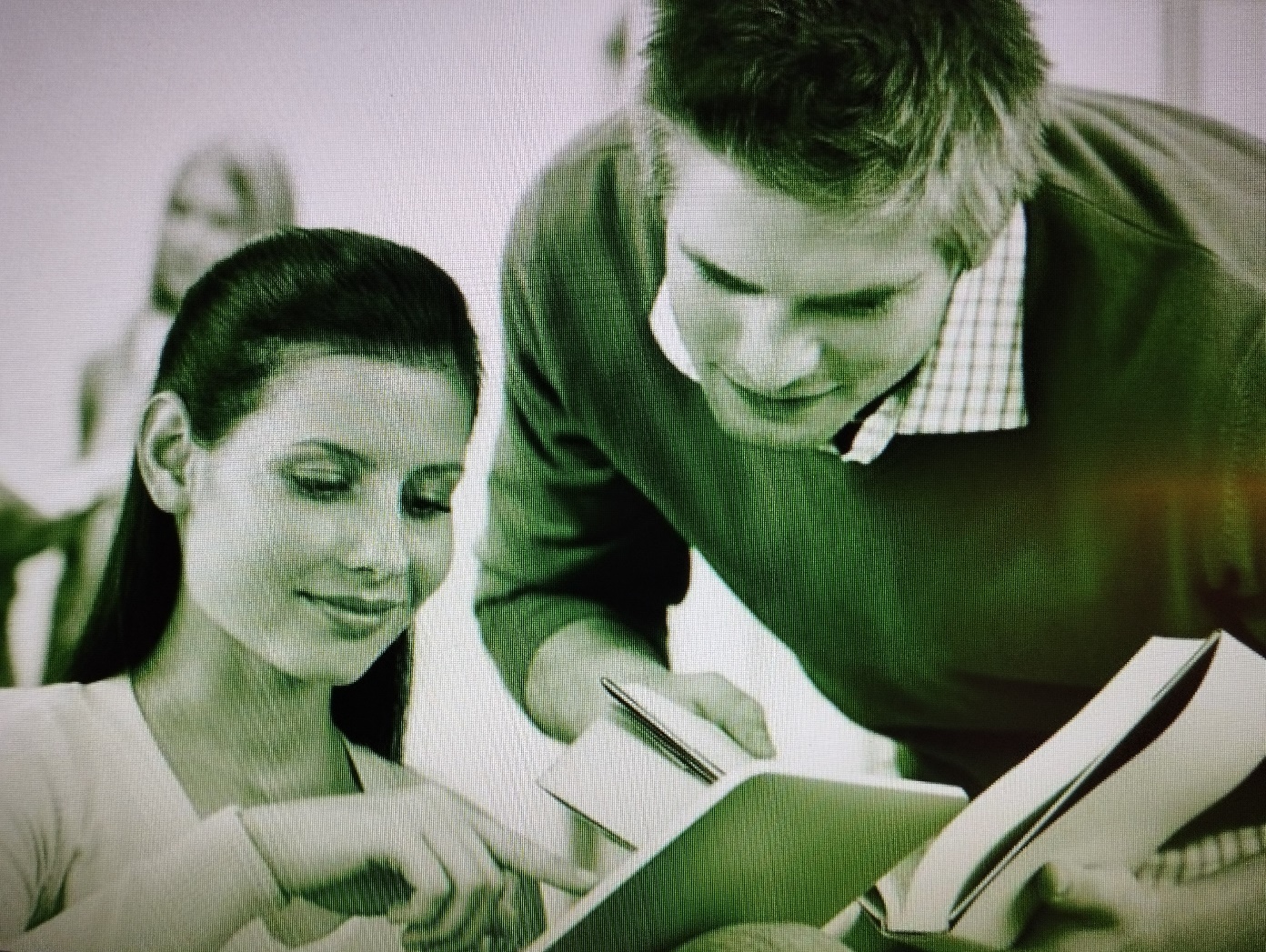 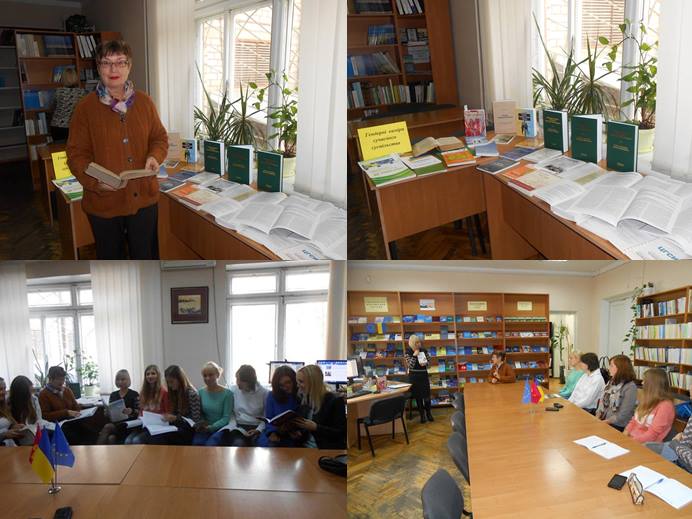 Викладачка: кандидатка педагогічних наук, доцентка кафедри педагогіки та психології освітньої діяльності, керівниця центру гендерної освіти на базі факультету СПП ЗНУ Голованова Тетяна Петрівна
ОПИС  ДИСЦИПЛІНИ
Метою викладання навчальної дисципліни «Основи ґендерної педагогіки» є формування у здобувачів освітньо-професійної програми «Соціальна педагогіка» теоретичних знань з питань гендеру, гендерної рівності та дискримінації в освіті, розвитку вмінь застосовувати гендерно чутливі підходи в педагогічній діяльності, а також формування позитивного ставлення до принципів гендерної рівності. Це дозволяє студентам не лише отримати необхідні теоретичні знання, але й набути практичних навичок для ефективного впровадження цих знань в процес навчання та вдосконалення соціально-педагогічної діяльності в майбутньому.
ОПИС  ДИСЦИПЛІНИ
Об’єкт дисципліни – 
освітній процес у контексті гендерної рівності та 
гендерно чутливих підходів
 у педагогічній діяльності.
ОПИС  ДИСЦИПЛІНИ
Предмет дисципліни – гендерно чутливі підходи в педагогічній діяльності, а також їх вплив на формування гендерної рівності та боротьбу з дискримінацією в освітньому процесі.
У разі успішного завершення курсу здобувач освіти набуває програмні компетентності :
ІК. Здатність вирішувати типові спеціалізовані задачі та практичні проблеми у соціальній сфері або у процесі навчання, що вимагає застосування положень і методів соціальної роботи, соціальної педагогіки та може характеризуватися певною невизначеністю умов; нести відповідальність за результати своєї діяльності; здійснювати контроль інших осіб у визначених ситуаціях.
ЗК 1. Здатність реалізувати свої права і обов’язки як члена суспільства, усвідомлювати цінності громадянського (вільного, демократичного) суспільства та необхідність його сталого розвитку, верховенства права, прав і свобод людини і громадянина в Україні.
У разі успішного завершення курсу здобувач освіти набуває програмні компетентності :
ЗК 3. Здатність спілкуватися державною мовою як усно, так і письмово. 
ЗК 5. Здатність застосовувати знання у практичних ситуаціях. 
ЗК 6. Здатність до пошуку, оброблення та аналізу інформації з різних джерел.
ЗК 9. Здатність працювати самостійно і в команді, налагоджувати комунікаційні зв’язки та міжособистісні взаємодії під час вирішення поставлених завдань.
У результаті вивчення навчальної дисципліни студент повинен набути таких результатів навчання
СК 4. Здатність до розуміння соціально-психологічних явищ, процесів становлення, розвитку та соціалізації особистості. 
СК 14 Застосовувати методи та прийоми комунікації, виходячи з професійних, вікових особливостей соціальних груп.
Програмні результати навчання, які досягаються за допомогою вивчення дисципліни:
РН 1. Здійснювати пошук, аналіз і оброблення інформації для розв’язання професійних завдань. 
РН 2. Володіти державною та іноземною мовами у професійній діяльності. 
РН 3. Розв’язувати типові задачі в професійній діяльності.
РН 5. Застосовувати етичні принцип і стандарти соціальної роботи у професійній діяльності
РН 11. Аргументувати шляхи подолання проблем та обирати методи їх розв’язання.
РН 12. Знаходити рішення для покращення соціального добробуту та соціальної безпеки громадян.
РН 16. Організовувати профілактичні і просвітницькі заходи.
РН 19. Володіти навичками якісного академічного письма та дотримуватися принципів академічної доброчесності.
Здатність застосовувати знання у практичних ситуаціях.
ОСНОВНІ НАВЧАЛЬНІ РЕСУРСИ
Желіба О. В.  Освіта і ґендер: навч.-метод. посіб. Ніжин: Видавець ПП Лисенко М.М., 2019. 256 с.
http://gestproject.eu/wp-content/uploads/2019/02/Education-and-Gender-Zheliba.pdf
Уряд схвалив Стратегію впровадження гендерної рівності у сфері освіти до 2030 року та затвердив операційний план з її реалізації на 2022 - 2024 роки URL: https://mon.gov.ua/ua/news/uryad-shvaliv-strategiyu-vprovadzhennya-gendernoyi-rivnosti-u-sferi-osviti-do-2030-roku?fbclid=IwAR3KRynj4XK2ATcfvaU7ze2zANMHtRfUs7Ud-3R9CFKIftti6CitjSaKBPw
Презентація Стратегії впровадження гендерної рівності у сфері освіти URL: https://www.youtube.com/c/UkrinformTV

Ключко О.В. Гендерна психологія і педагогіка URL: https://stud.com.ua/167815/pedagogika/genderna_psihologiya_ta_pedagogika
1. Заграй Л. Д. Теорії гендеру: Гендерні дослідження у психології: навчальний посібник, 2019. 264 с. https://moodle.znu.edu.ua/pluginfile.php/1253485/mod_resource/content/1/Zahrai-Theories_of_Gender_PNU.pdf
3. Голованова Т. П. Педагогіка та психологія гендера : навчально-методичний посібник для студентів освітнього ступеня «бакалавр» напряму підготовки «Соціальна педагогіка» денної та заочної форм навчання. Запоріжжя : ЗНУ, 2015. 110 с.
4.Кравець В. П., Говорун Т. В., Кікінежді О. М. Ґендерна соціалізація молодших школярів : навч. посіб. Тернопіль: Навчальна книга – Богдан, 2011. 192 с.
5. Основи теорії гендеру: навч. посіб. / ПРООН; Київ. ін-т гендер. досліджень; редкол : В.П. Агеєва, Л.С. Кобелянська, М.М. Скорик; відп. ред. М.М. Скорик. – Київ: К.І.С., 2004. – 536 с.